Modulo di Economia e Gestione delle impreseLezione 6Approvvigionamento
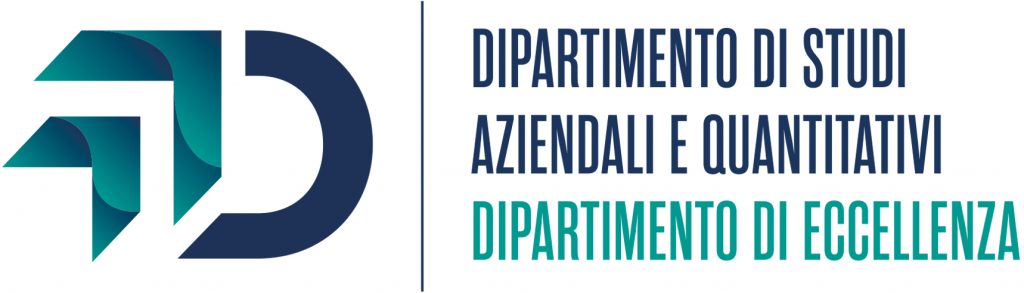 Agenda
Le attività di approvvigionamento

La programmazione dell’approvvigionamento

La programmazione degli acquisti

Il sistema MRP

La gestione dei flussi: il Supply Chain Management
Progetto di Teledidattica - Dr.ssa Annarita Sorrentino
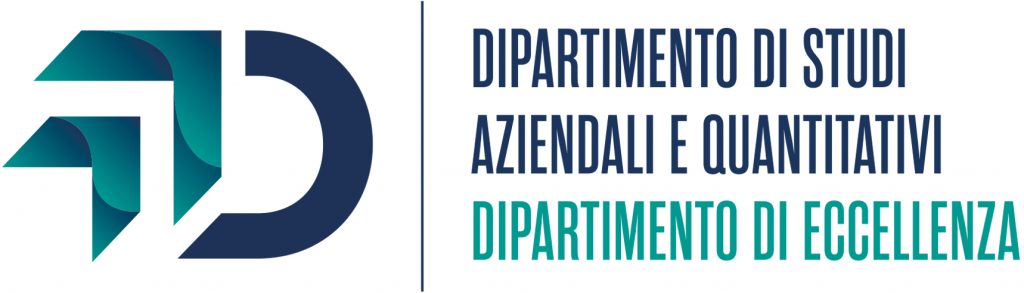 Le attività di approvvigionamento
L’attività di approvvigionamento coinvolge l’impresa trasversalmente nelle sue attività di produzione, acquisto, stoccaggio e distribuzione fisica dei prodotti finiti.
Quantificare e procurare i flussi di materie prime e di semilavorati da introdurre nel processo produttivo
-selezione dei fornitori 
-programmazione degli acquisti
Tratta il problema della gestione dei flussi produttivi in un‘ottica integrata e non vettoriale 
Si distingue in 2 sub-attività:
quantificazione e programmazione degli ordini;
-   gestione dei flussi materiali (SCM)
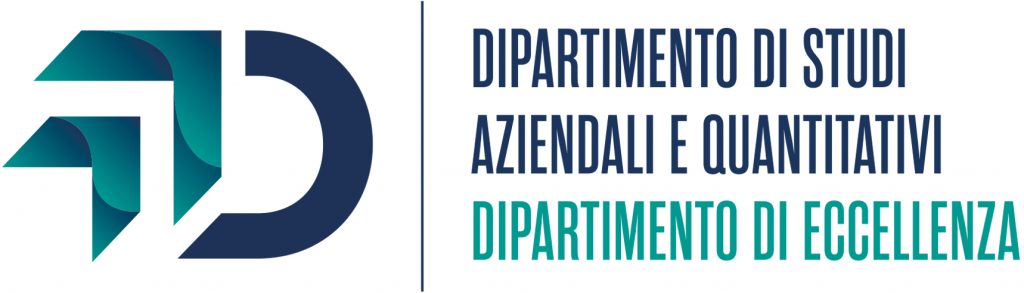 Le attività di approvvigionamento
PROGRAMMAZIONE AGGREGATA:

definisce, per ciascuna linea o famiglia di prodotti, cosa si prevede di vendere, cosa dovranno produrre i singoli stabilimenti, quale dovrà essere il livello delle scorte di prodotto finito  

PROGRAMMAZIONE DI DETTAGLIO:

disaggrega le previsioni di vendita, da famiglia di prodotto a singolo codice o articolo di prodotto finito
Progetto di Teledidattica - Dr.ssa Annarita Sorrentino
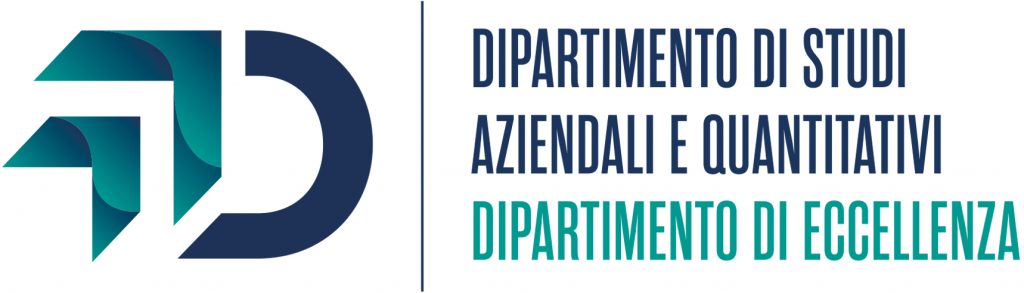 Le attività di approvvigionamentola programmazione aggregata
Si concretizza in una serie di PIANI che definiscono:

le quantità da produrre e da vendere per ciascuna famiglia di prodotto;
i livelli di capacità produttiva richiesti;
gli acquisti di materie prime e parti componenti da approvvigionare all’esterno dell’azienda;
le azioni commerciali da mettere in atto per influenzare e correggere l’andamento della domanda;
l’andamento della redditività economica dell’azienda sull’orizzonte temporale del programma aggregato.
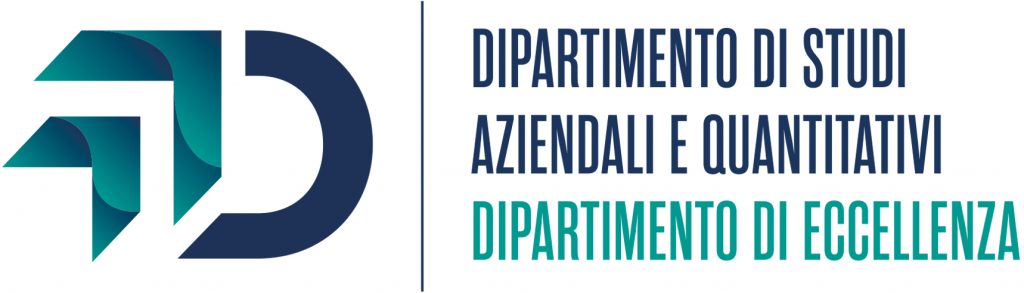 La programmazione degli acquisti
Tipologie di programmazione degli acquisti
1. PROGRAMMAZIONE PER SCORTA :
- produzione finalizzata al reintegro di una scorta di componenti e prodotti finiti (per il magazzino)
- si adatta a sistemi produttivi a grandi o piccoli lotti 
- il tempo di evasione dell’ordine è condizionato dai tempi relativi alle attività di gestione dell’ordine, spedizione e consegna del prodotto.

2. PROGRAMMAZIONE SU ORDINE:
- produzione di componenti e prodotti sulla base degli ordini dei clienti 
             
              NO SCORTE
Progetto di Teledidattica - Dr.ssa Annarita Sorrentino
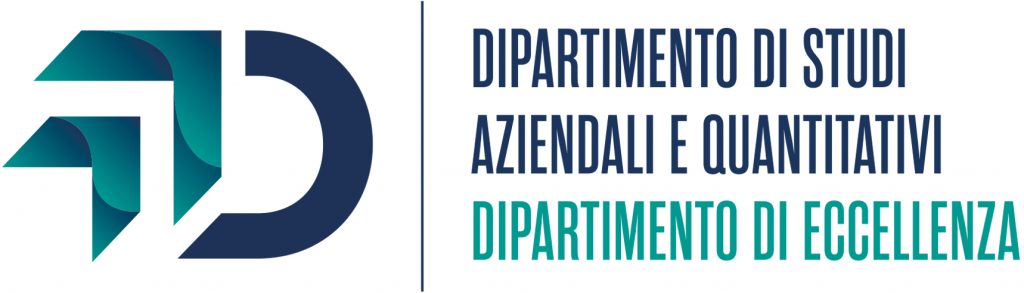 La programmazione degli acquisti
3. ASSEMBLAGGIO SU ORDINE:
- semilavorati e componenti prodotti per il magazzino
- l’assemblaggio del prodotto finito si realizza sulla base dell’ordine del cliente

VANTAGGI:
Riduce o annulla l’investimento in scorte di prodotti finiti
Riduce il tempo di consegna del prodotto al cliente in quanto esso sarà condizionato dal solo tempo necessario per effettuare le operazioni finali del ciclo di fabbricazione prodotto
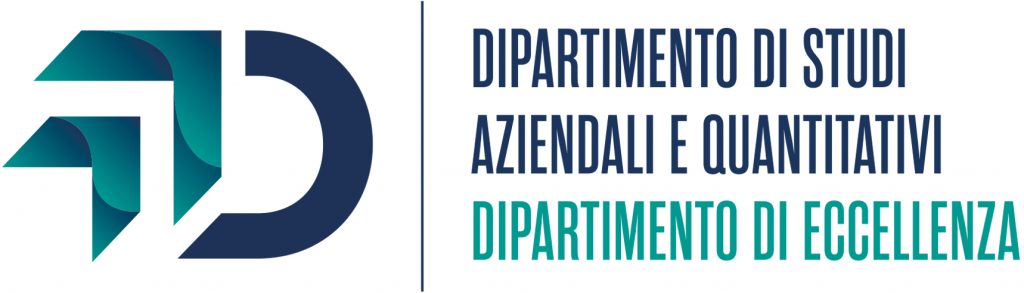 Il sistema MRP
Il Material Requirement Planning è una tecnica informatica deterministica che consente di calcolare i fabbisogni netti di materiali e componenti necessari a soddisfare il piano principale di produzione.
È un processo di tipo push in quanto spinge i centri di impiego di produrre le parti richieste, che a loro volta si spostano a valle
FUNZIONI:
Pianificare gli ordini
Ordinare la parte giusta
Ordinare la quantità giusta
Ordinare al tempo giusto
Pianificare le priorità la data di scadenza valida a
Ordinare con la giusta data la scadenza
Mantenere la data di scadenza valida attraverso le successive pianificazioni
Pianificare la capacità produttiva necessaria
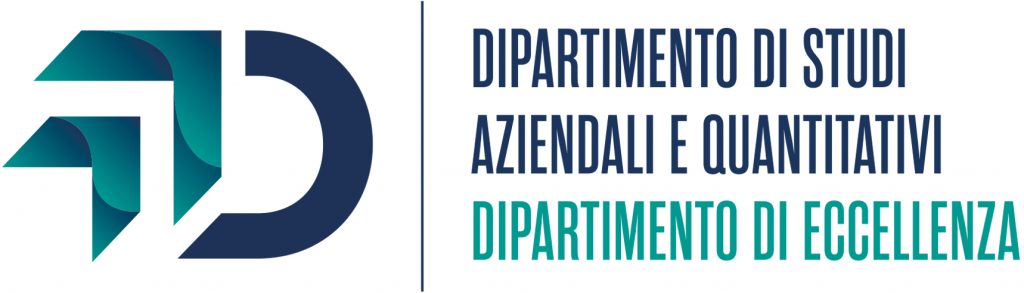 La gestione del flussi
Nelle imprese moderne, l’attività di approvvigionamento è diventata una funzione integrata che include l’attività di logistica, produzione e marketing, configurandosi come una filosofia manageriale, Supply Chain management, indirizzato a guidare tutti gli attori coinvolti nella ricerca di soluzioni innovative finalizzate a creare valore per i clienti.

GESTIONE LOGISTICA TRADIZIONALE:
 ottimizzazione dei flussi all'interno dell'impresa

SUPPLY CHAIN MANAGEMENT:
-gestione delle relazioni con sub-fornitori, fornitori, intermediari, distributori e cliente 
- gestione delle materie prime/semilavorati/prodotti finiti e dei flussi di informazioni ed economici
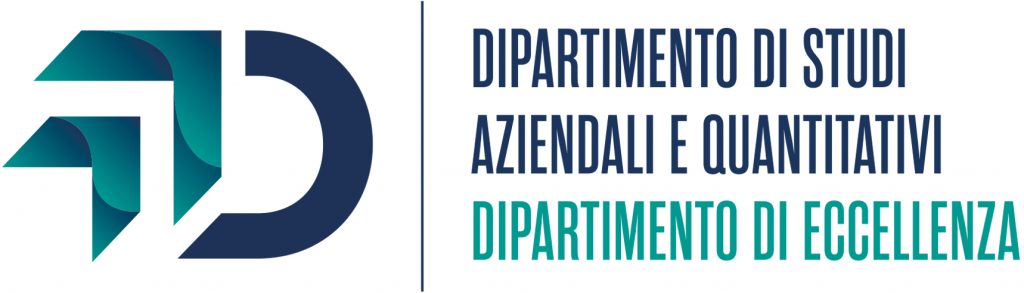 LE FASI EVOLUTIVE DELLA GESTIONE LOGISTICA
STADIO 1: ORGANIZZAZIONE TRADIZIONALE
Produzione
Vendita
STADIO 2: ORGANIZZAZIONE FUNZIONALE
Gestione produzione
Controllo materiali
Gestione materiali
Distribuzione
Distribuzione
Acquisti
LE FASI EVOLUTIVE DELLA GESTIONE LOGISTICA
STADIO 3: INTEGRAZIONE INTERNA
STADIO 4: INTEGRAZIONE ESTERNA
Supply Chain Interna
Gestione produzione
Gestione materiali
Fornitori
Clienti
Distribuzione
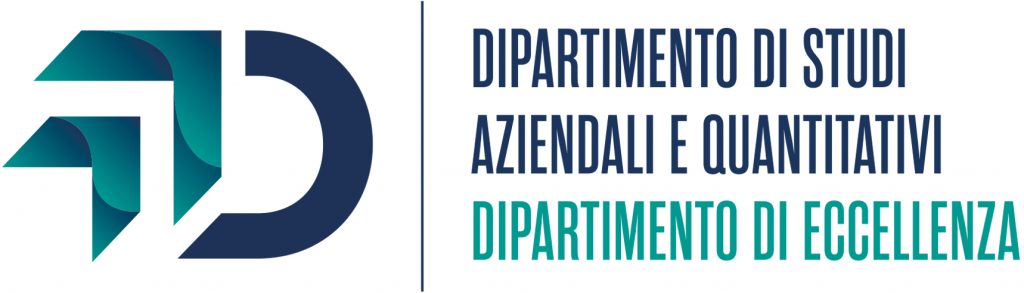 Supply chain management
INTEGRAZIONE E COORDINAMENTO
Il nuovo approccio si fonda su:

-COMPRENSIONE: 
velocità con cui il sistema soddisfa le mutate esigenze del mercato, 
-AGILITA’: 
capacità del sistema di adattarsi alle circostanze esterne pur mantenendo costi e struttura del servizio ottimali; 
-AFFIDABILITA’: 
ottenimento del max output dal min input
CREAZIONE DI VALORE
Diminuzione dei costi di inventario
Riduzione dei costi totali di produzione
Efficienza degli investimenti
Miglioramento della soddisfazione del cliente
Ricerca di soluzioni innovative
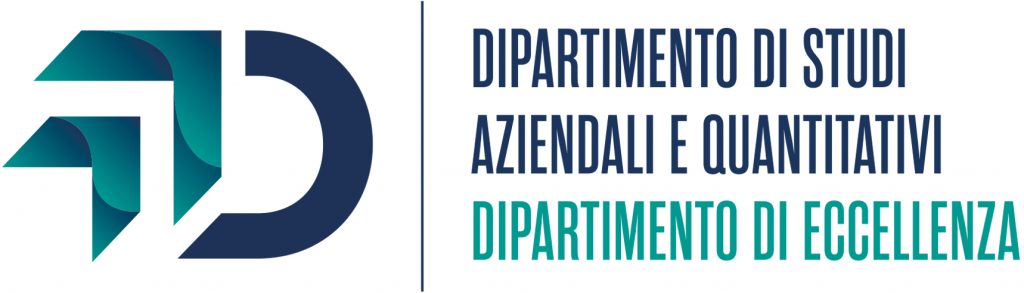 Supply chain management
Nel tentativo di stabilire integrazione e coordinamento tra le fasi della SCM, possono esserci alcune resistenze:

VENDERE IL SISTEMA I FORNITORI: difficoltà nell’automazione della SCM
DIFFICOLTÀ DI MISURAZIONE DEL ROI: per cui è difficile ottenere una sponsorizzazione da parte della direzione
COMPETITIVITÀ INTERNA: i progetti di SMC coinvolgono più dipartimenti che possono entrare in conflitto
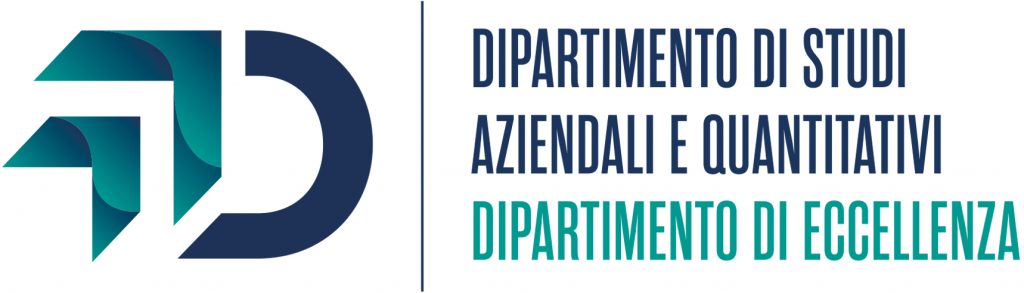